I seen it
You can’t seen anything
Say: I saw it or I have seen it
.
Anyway
There is no S at the end of this word, so do not add one
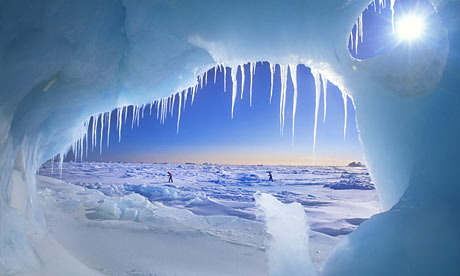 arctic
Note the C after the R

ARK-TIK/, not /ar-tik/.
accessory
the first C has a “hard” sound. 
     		Say /AK-SESS-OR-Y/
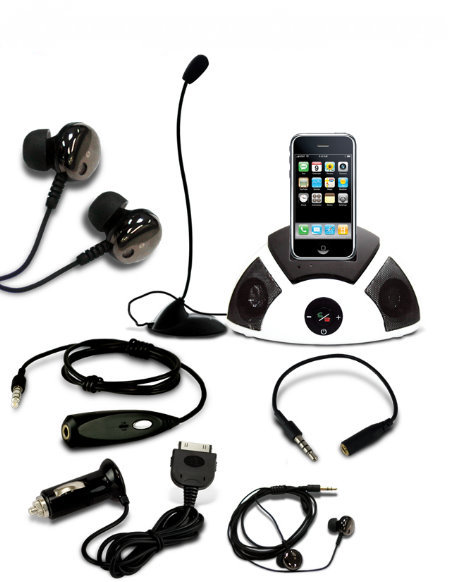 ask
The S comes before the K
. Say /ASK/ not /aks/.
athlete
The word has two syllables, not three.
 Say /ATH-LETE/,
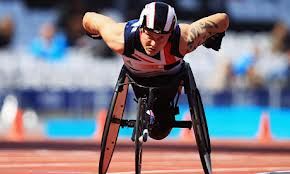 cache
KASH/, not /ka-shay/
candidate
Notice the first d.
 Say /KAN-DI-DATE/
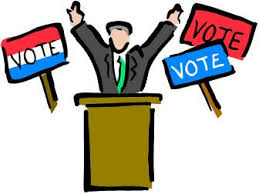 cavalry
Say /KAV-UL-RY/, not /kal-vuh-ry/
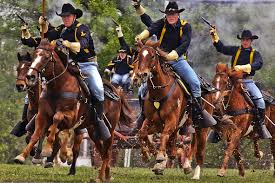 chaos
/KAY-OS/
clothes
/KLOTHZ/, not /kloz/.
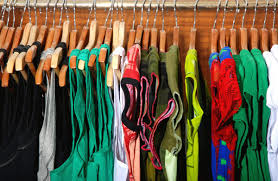 dilate
DI-LATE/, not /di-a-late/.
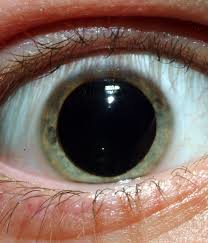 drowned
DROWND/, not /drown-ded/.
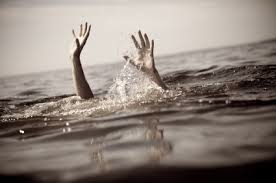 et cetera
/ET CET-ER-A/, not /ex cet-er-a/.
February
FEB-ROO-AR-Y/, not /feb-u-ar-y/.
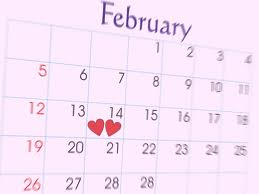 foliage
FO-LI-UJ/, not /fol-uj/.
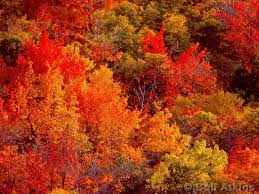 forte
FOR-TAY not FORT
Halloween
/HAL-O-WEEN/, not /hol-lo-ween/.
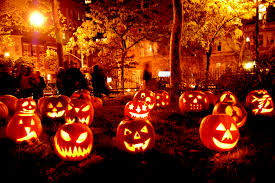 height
HITE/, not /hith/
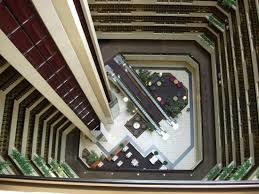 hierarchy
HI -ER-AR-KY,/ not /hi-ar-ky/
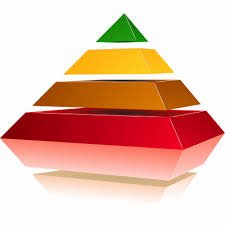 Illinois
IL-I-NOY  not IL-LI-NOIZ
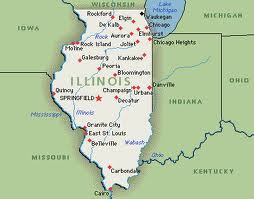 irregardless
Is not a word, say REGARDLESS
library
/LI-BRAR-Y/, not /li-ber-ry/.
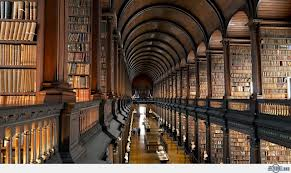 Mischievous
MIS-CHI-VUS/. Don’t say /mis-chee-vee-us/.
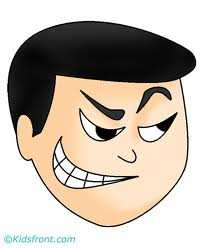 old-fashioned
/OLD-FASHIOND/, not /old-fashion/.
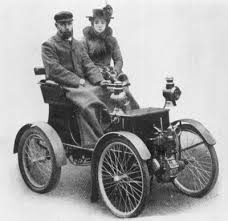